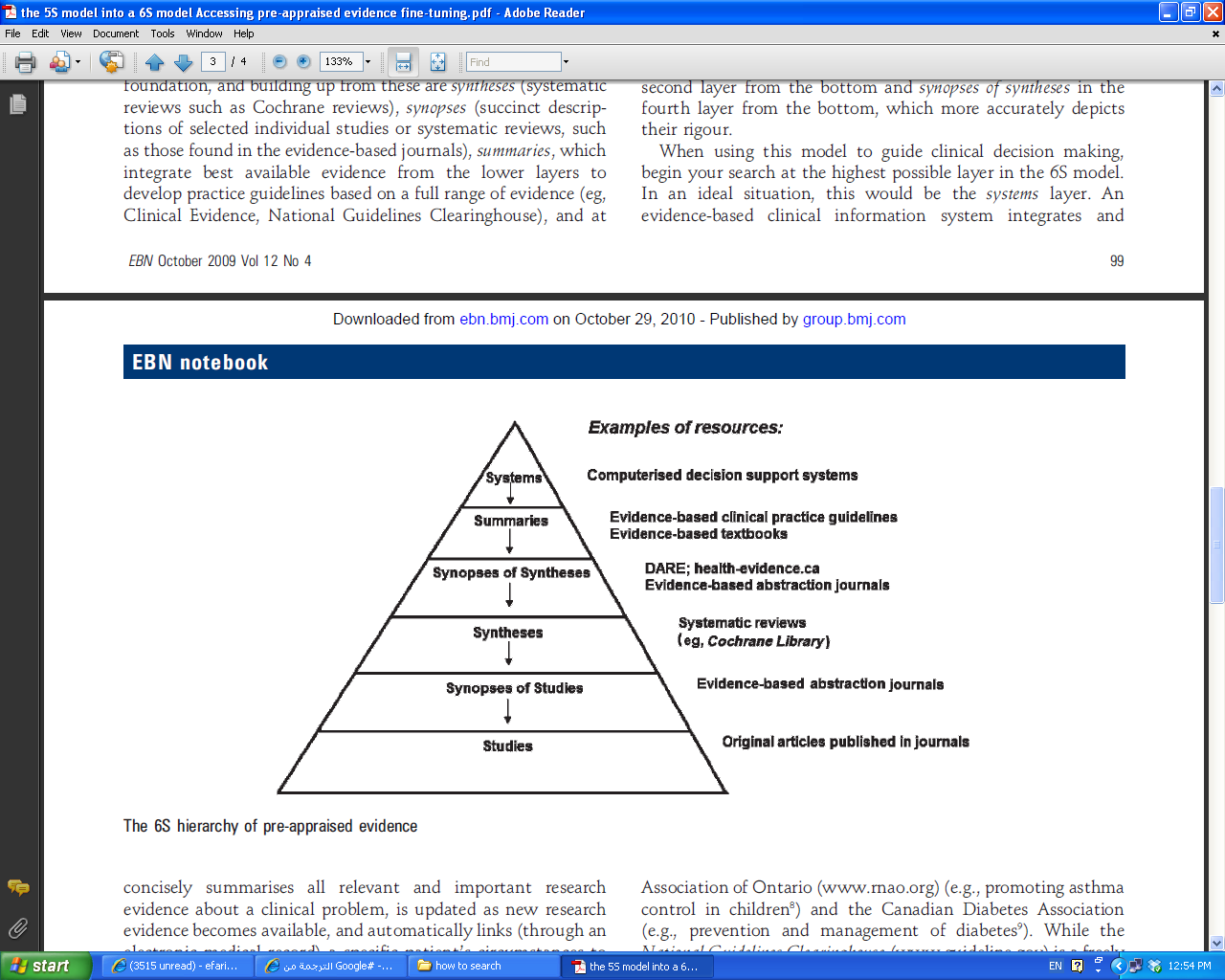 Systems
Summaries
Synopsis of Syntheses
Syntheses
Synopsis of Studies
Studies
Systems
Decision support systems (CDSSs),
 detailed individual patient data are entered into a computer program 
matched to programs or algorithms in a computerised knowledge base
The generation of patient-specific assessments or recommendations
for clinicians.
 For example, CDSSs exist to manage oral anticoagulation in nurse-led primary care clinics in the UK
To increase inpatient influenza vaccination. 
Few such systems are currently available.
Summaries
Clinical Evidence www.clinicalevidence.com
Dynamed www.ebscohost.com/dynamed/default.php
Physicians Information and Education Resource (PIER) pier.acponline.org
UpToDate    www.uptodate.com
Clinical Practice Guidelines
National Guidelines Clearinghouse www.guideline.gov
Synopses of Syntheses
Evidence Based Abstraction Journals e.g.
ACP Journal Club www.acpjc.org
Evidence Based Medicine ebm.bmj.com 
Evidence Based mental health ebmh.bmj.com
The database of abstracts of reviews of effects (DARE)  www.crd.york.ac.uk
Syntheses
ACPJC plus (plus.mcmaster.ca/acpjc)
EvidenceUpDates http://plus.mcmaster.ca/evidenceupdates
The Cochrane Library www.thecochranelibrary.com
Synopsis of Studies
Evidence-Based Abstraction Journals
Studies
www.pubmed.gov
Clinical queries 
Special queries: for health services and qualitative research  www.nlm.nih.gov/bsd/special_queries.html
Federated Search Engines
SUMSearch sumsearch.uthsca.edu
TRIP Turning Research Into Practice
 www.tripdatabase.com